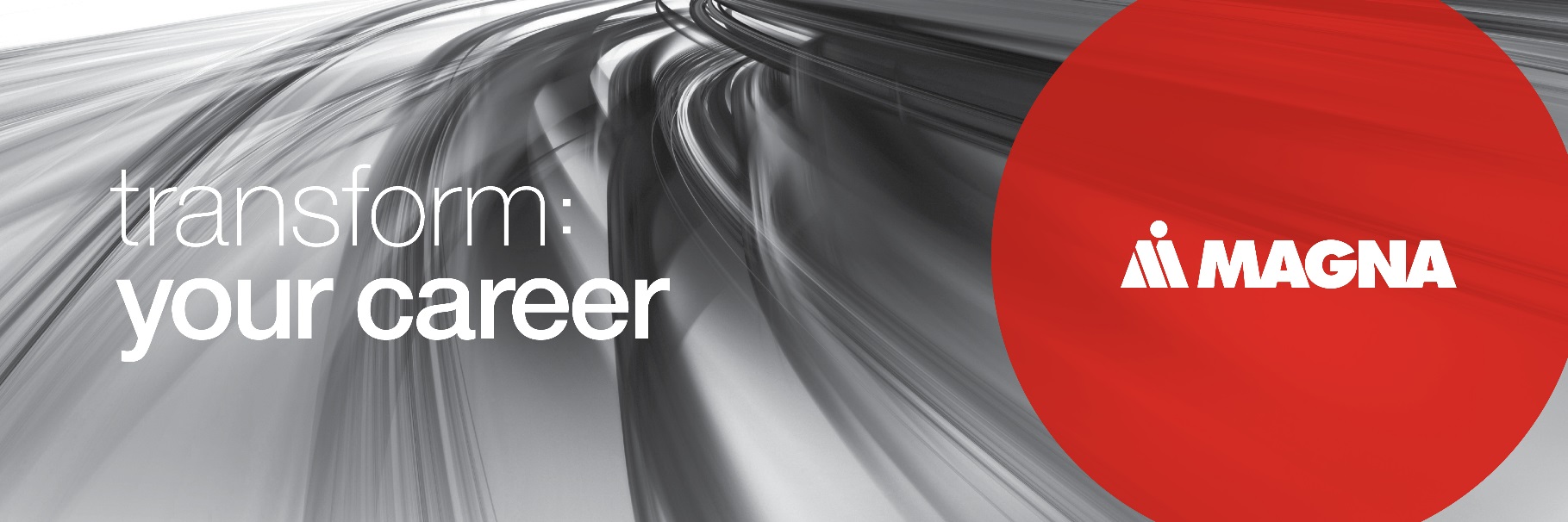 О компании
   Компания Magna является ведущим мировым поставщиком автомобильных компонентов с 317 промышленными предприятиям и 87 центрами разработки продукции, инженерной деятельности и продаж в 29 странах мира.
   Деятельность 155 000 сотрудников направлена на выпуск качественного продукта в соответствии с требованиями Клиента, путем применения инновационных процессов и технологий мирового класса. 
   На глобальном уровне компания осуществляет выпуск следующего ассортимента продукции: автомобильные кузова, шасси, внутренняя и наружная отделка, сиденья, силовые агрегаты, электроника, зеркала, крыши, модули, а также предлагает полную инженерно-техническую разработку транспортных средств и подрядное производство.
   В течение последних лет компания Magna проявляет высокую активность на Российском автомобилестроительном рынке. Она открыла несколько предприятий по выпуску автомобильных компонентов в различных регионах России. В настоящее время эта производственная сеть включает два завода: в Калуге и Нижнем Новгороде.
Контактная информация
Ольга Ткач, Olga.Tkach@magna.com, +79159552919
About Magna
We are a leading global automotive supplier with 317 manufacturing operations and 102 Product development, engineering and sales centers in 29 countries. We have over 155,000 employees focused on delivering superiand processes, and world class manufacturing for value to our customers through innovative products.
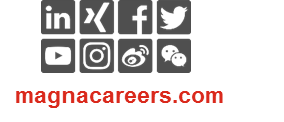 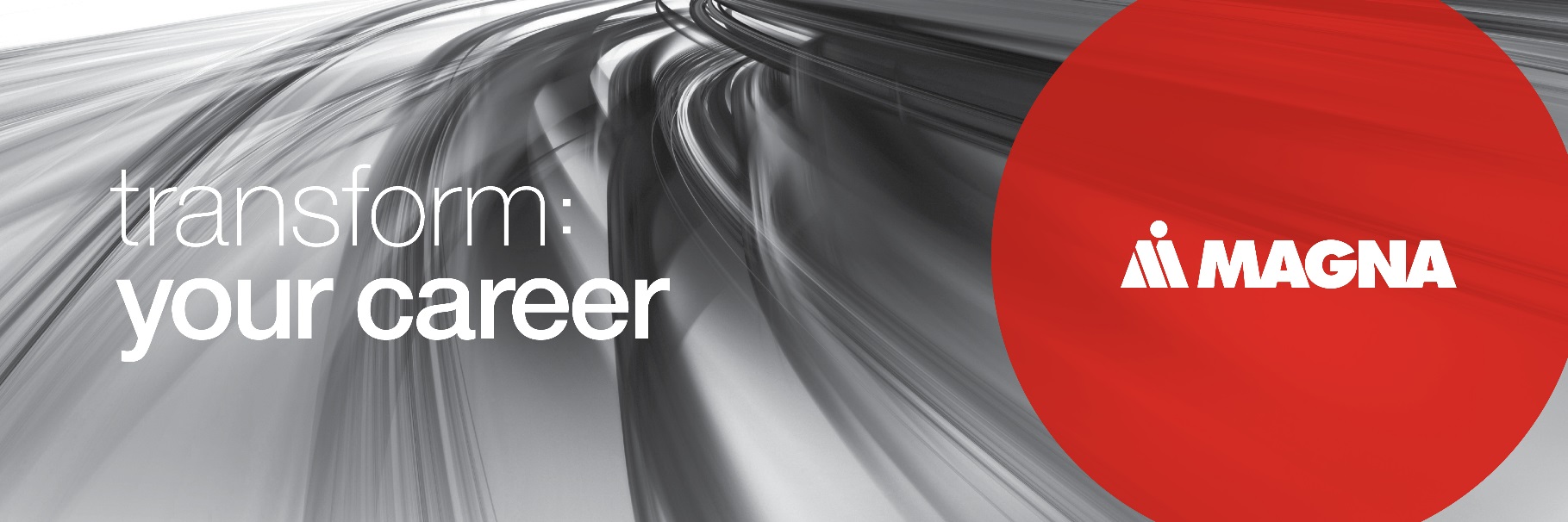 Карьера
   Мы являемся частью сильной и успешной компании Magna, в которой находят применение себе десятки тысяч человек по всему миру. Несмотря на то, что мы работаем в различных подразделениях и в разных странах, мы разделяем общие ценности и задачи. Для нас очень важно, что мы можем быть частью динамичной, прогрессивной, внимательной к своим сотрудникам компании. 
   Magna живет в соответствии со своей корпоративной философией, которая основана на справедливости и чувстве ответственности за работников. Одна из наших целей - постоянное совершенствование производственного процесса, которое означает повышение уровня квалификации всех занятых в этом процессе.
   В нашей компании мы ценим индивидуальность и грамотный подход в решении нестандартных задач. Стажировка в нашей компании позволит вам расширить свои знания в технической области автомобилестроения.
Контактная информация
Ольга Ткач, Olga.Tkach@magna.com, +79159552919
About Magna
We are a leading global automotive supplier with 317 manufacturing operations and 102 Product development, engineering and sales centers in 29 countries. We have over 155,000 employees focused on delivering superiand processes, and world class manufacturing for value to our customers through innovative products.
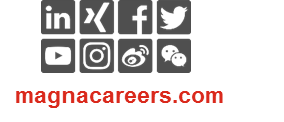